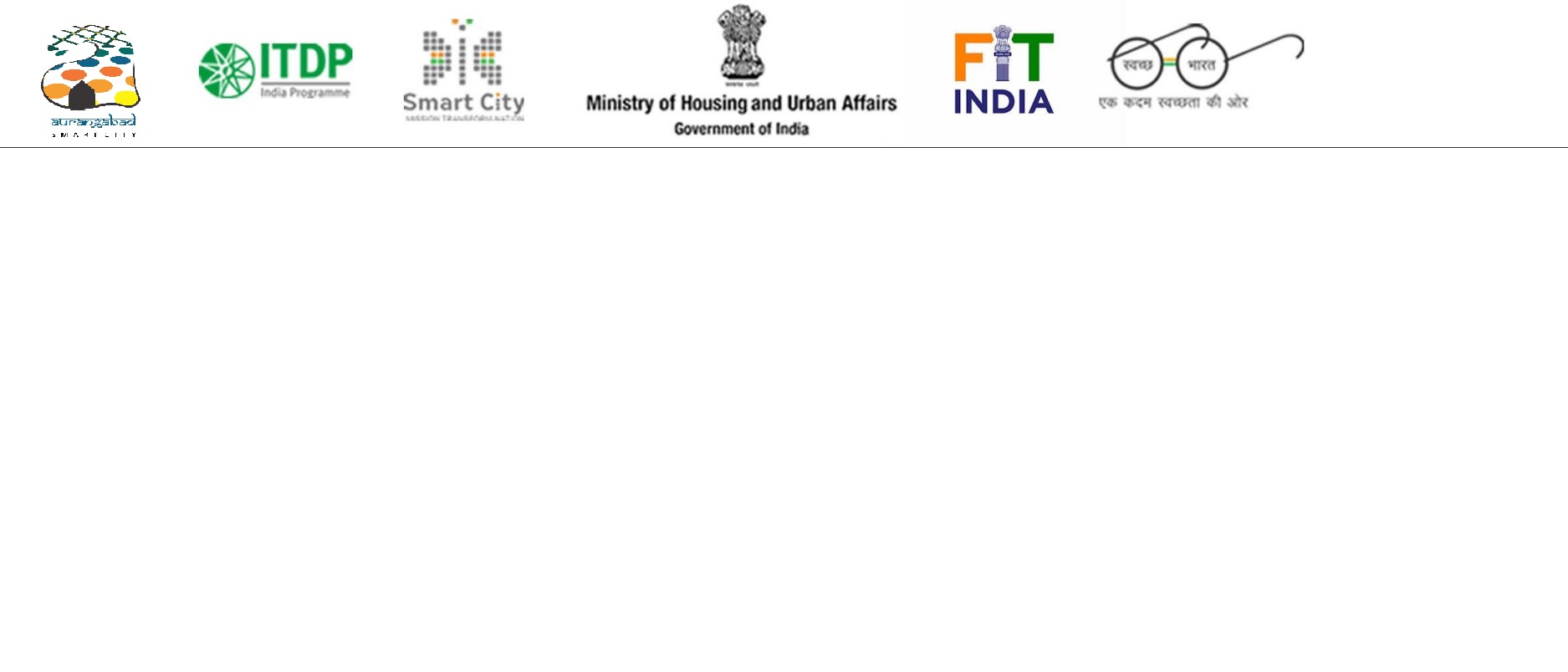 Online Workshop 7Towards the first milestone
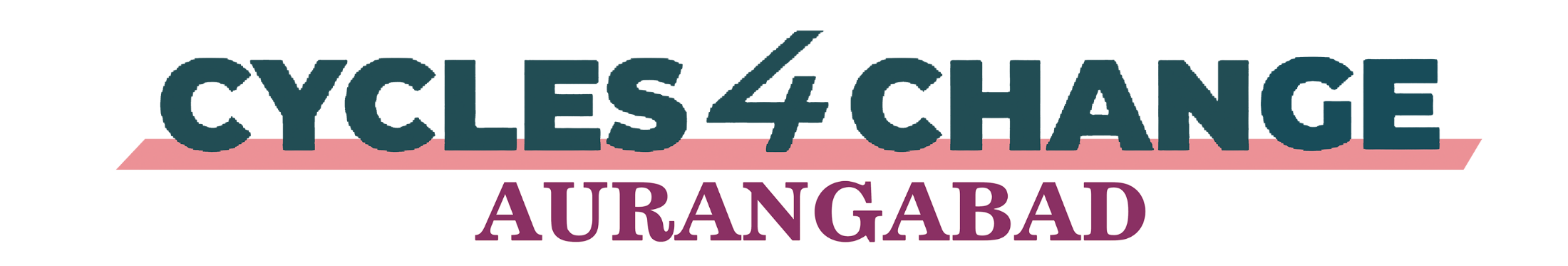 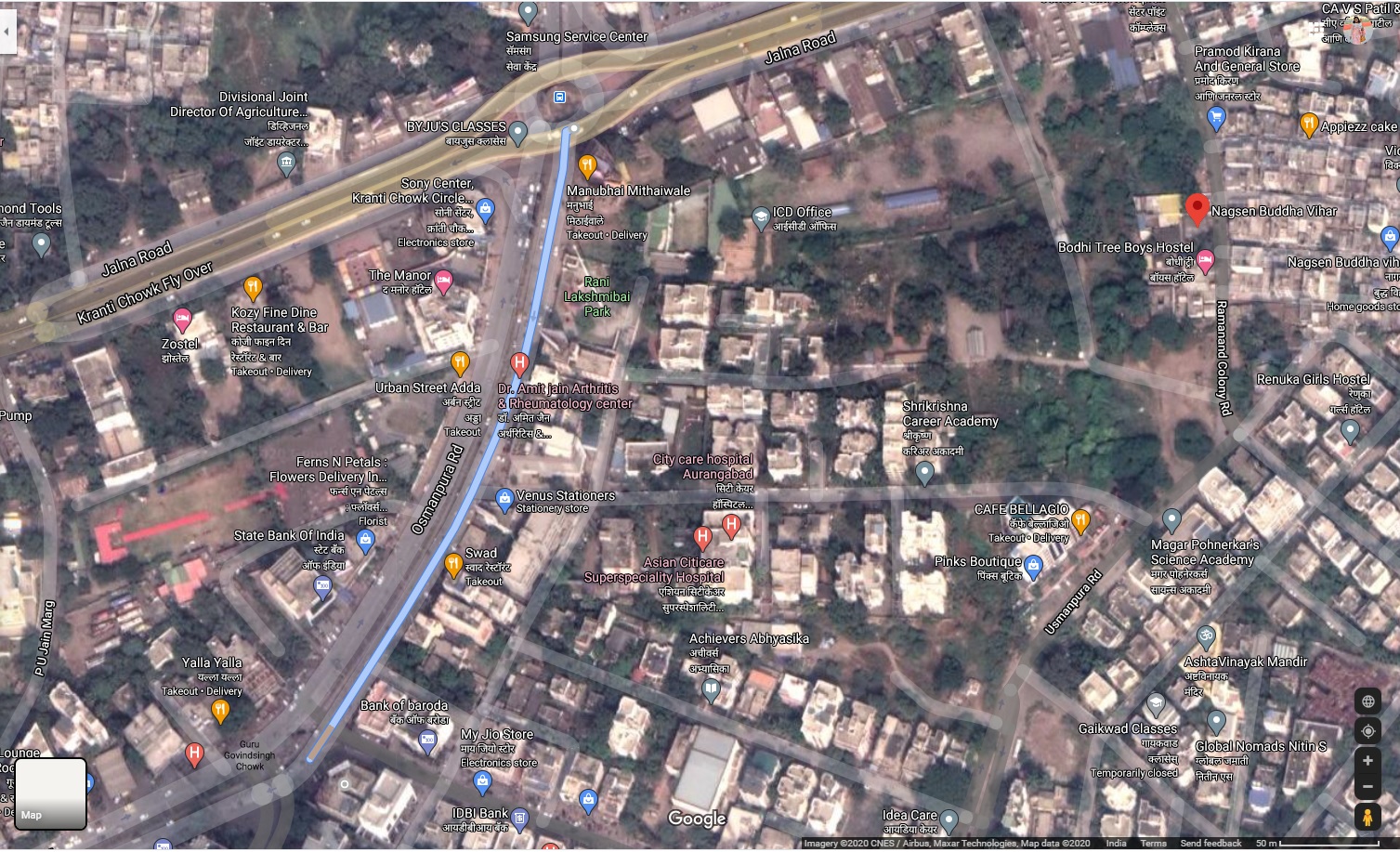 300 metre testing stretch
from Kranti Chowk to 
Osmanpura Circle
Corridor for pilot
Selected stretch for pilot
Kranti Chowk to Railway Station
Corridor Length
3 kilometres
Width
12 to 18 metres
Type of site
Commercial and institutional establishments
Involving Stakeholders
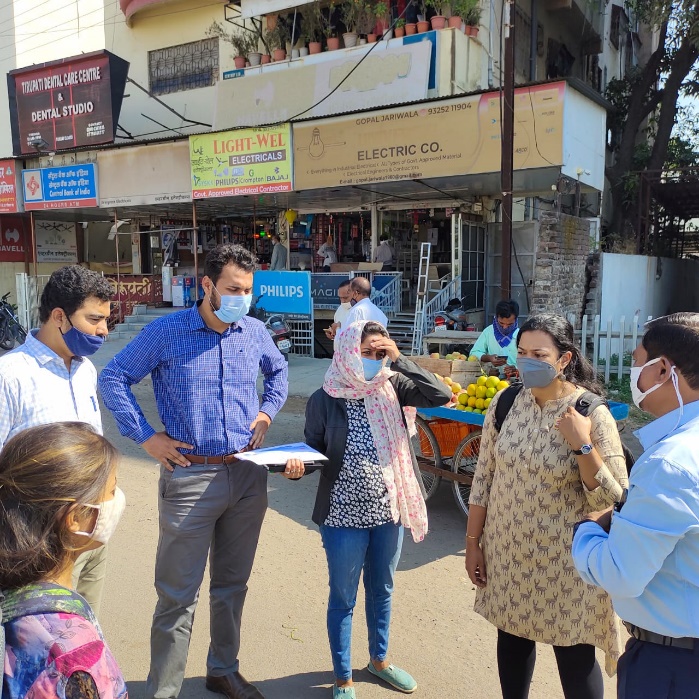 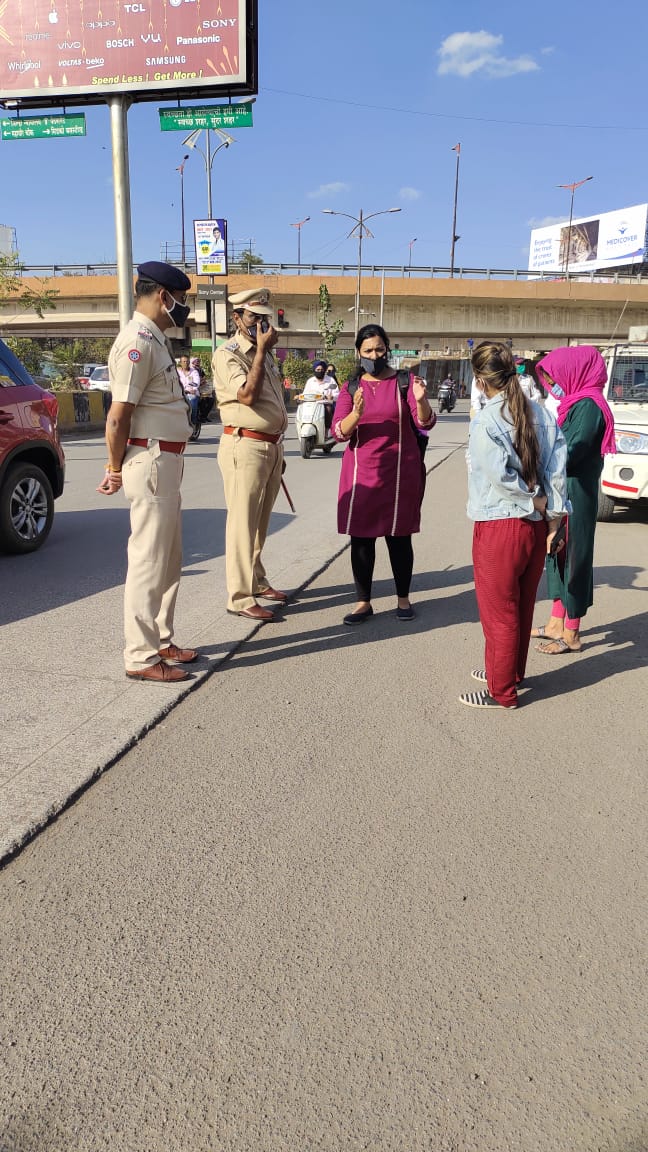 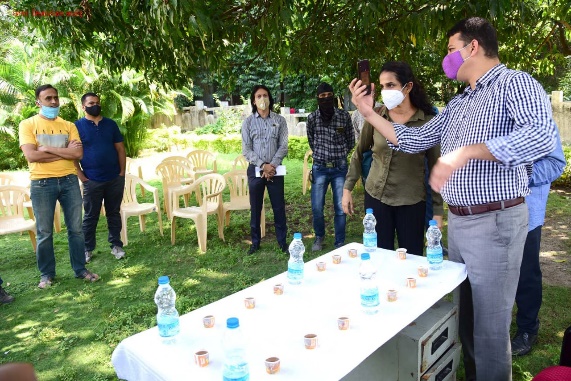 1
Brainstorming before designing
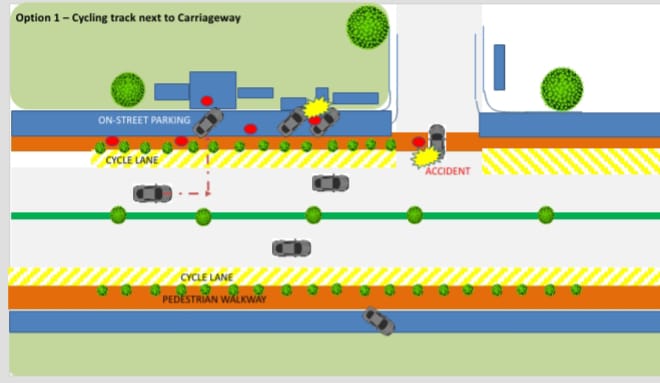 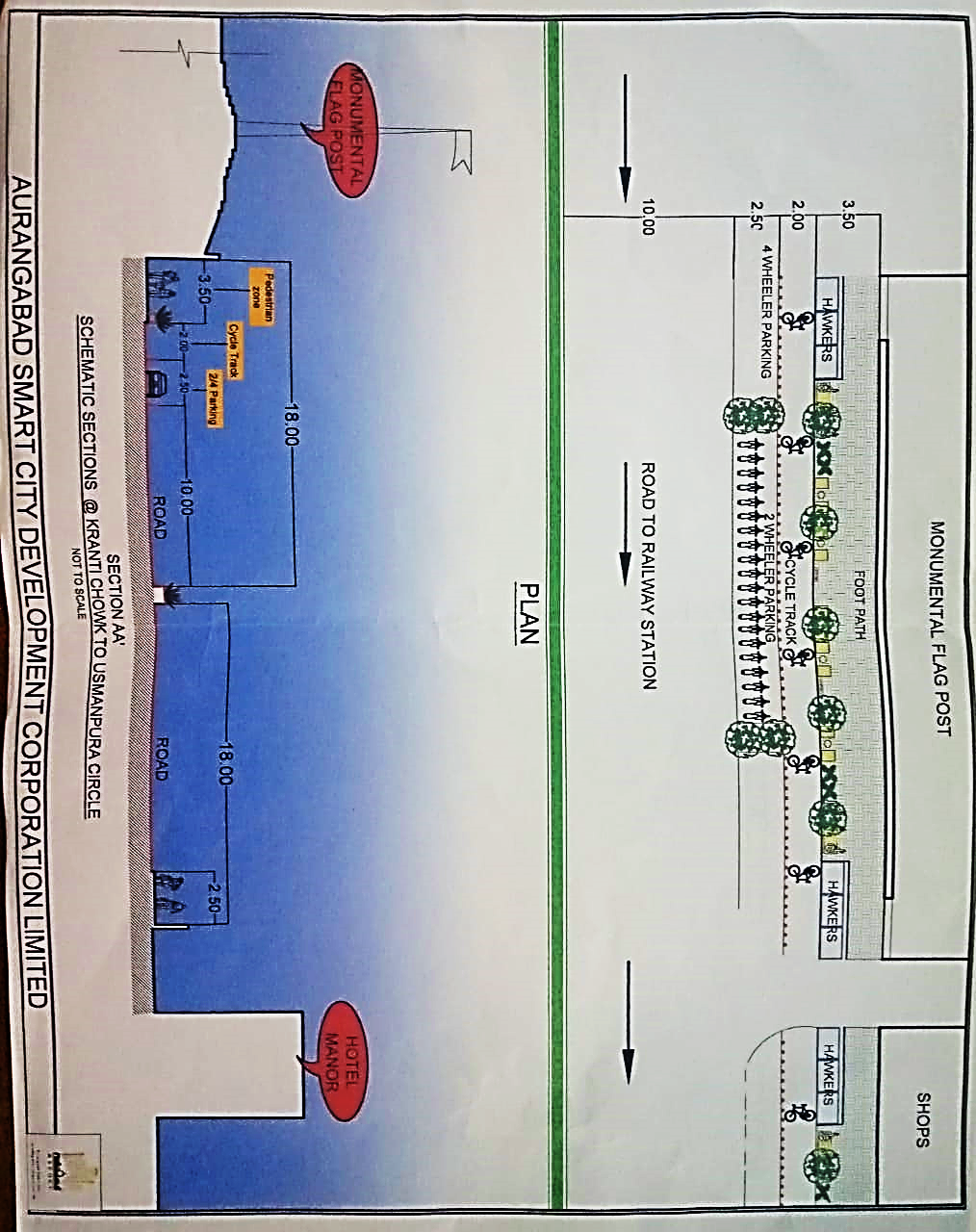 Design
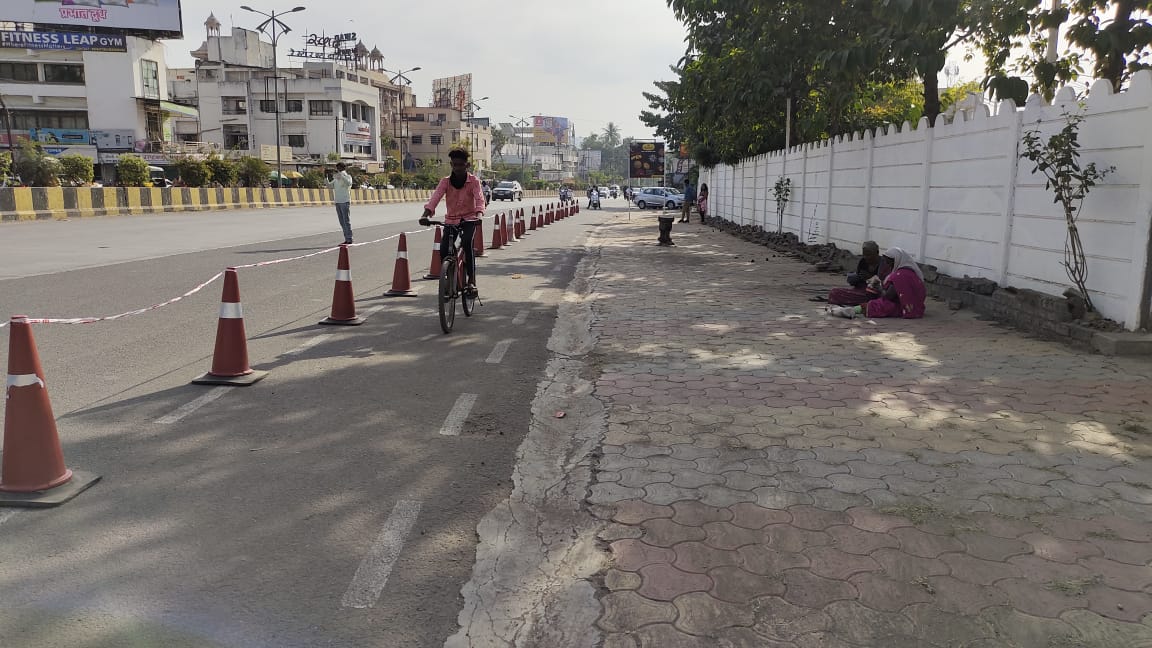 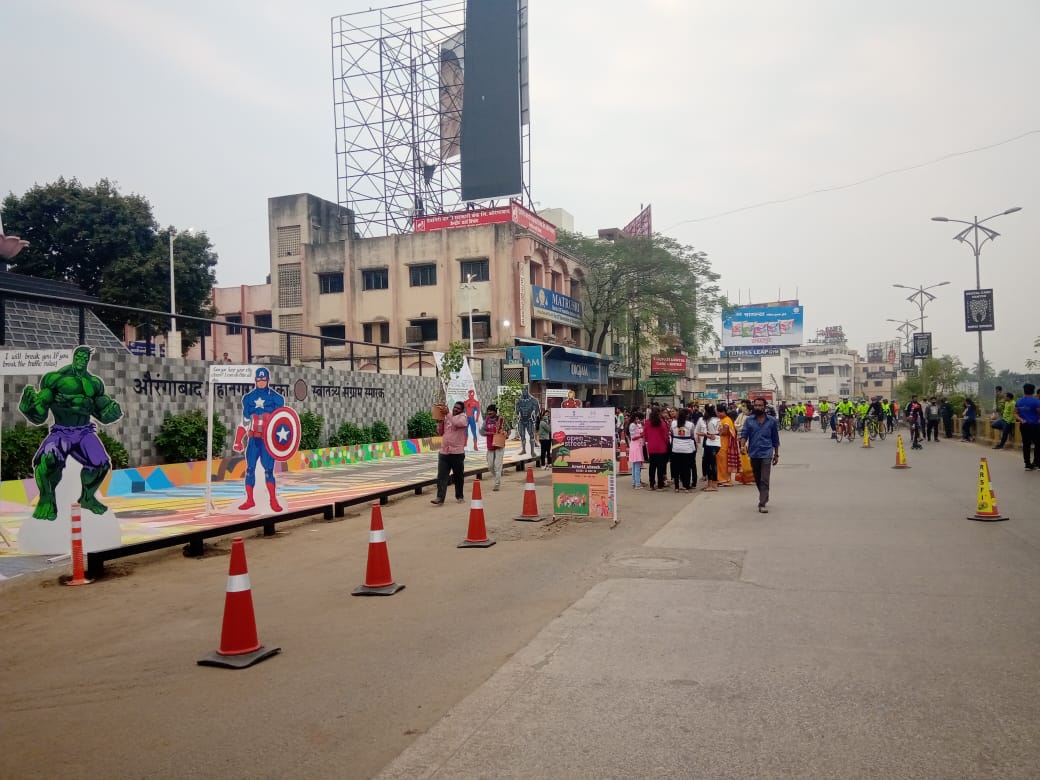 Testing
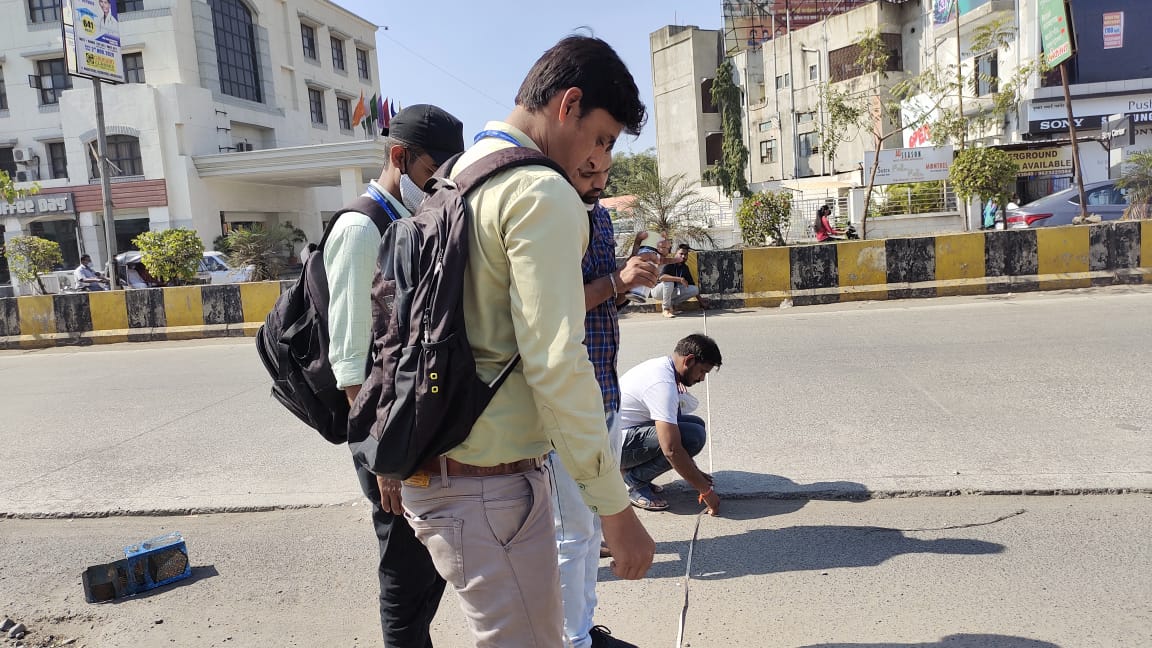 Learnings
Absence of signage fails the very purpose of cycle track
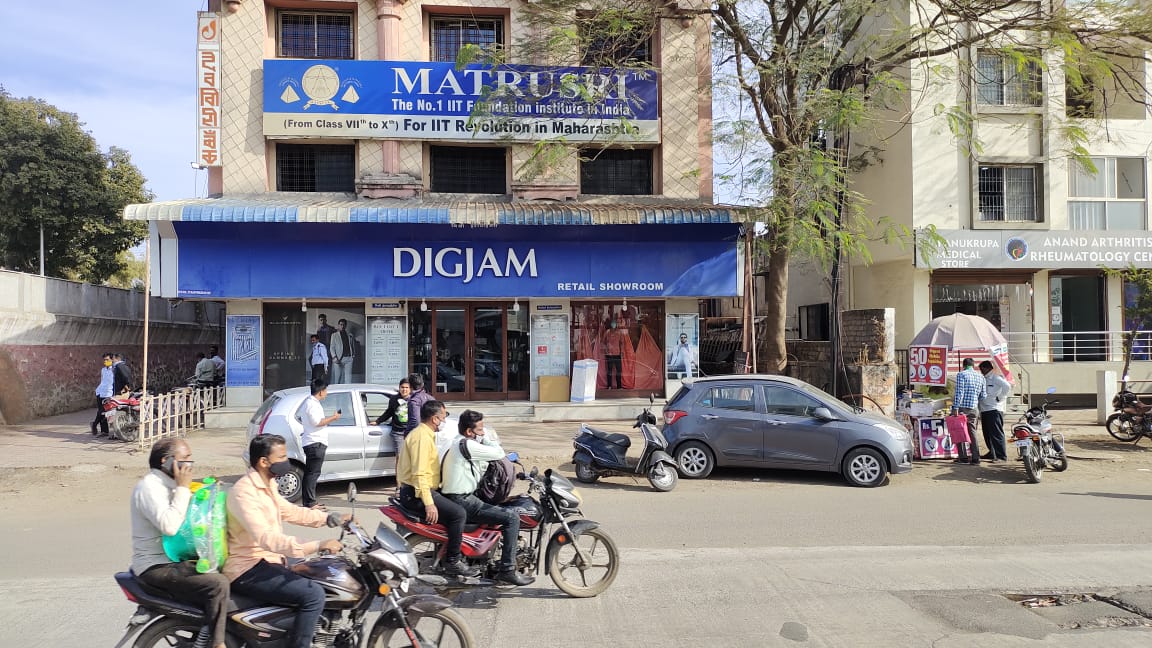 Different buildings have different parking requirements
Next step
Implementing the modified design to the pilot stretch

On-Street parking will be removed from the spots where the road tapers leaving space for only cycle track and footpath

Signage denoting cycle track, no parking/ on street parking, turns to be installed along the line of bollard

Bicycle box to be painted at the turns to safeguard cyclists against speeding vehicles as they turn

Bollards to be installed perpendicular to the cycle track to prevent vehicles to enter the cycle track
Neighbourhood
Connaught Place is selected for neighbourhood pilot

The area is 4.5 sq km 

It has commercial as well as residential zone

The unorganised parking is a major concern in the area

The haphazard parking makes it inconvenient for the cyclists
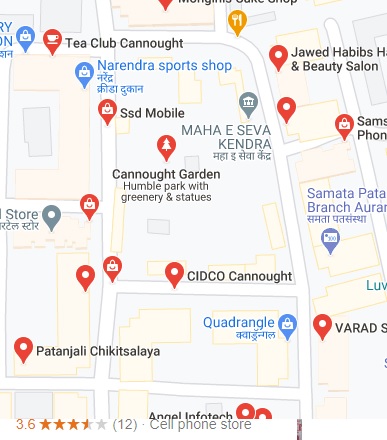 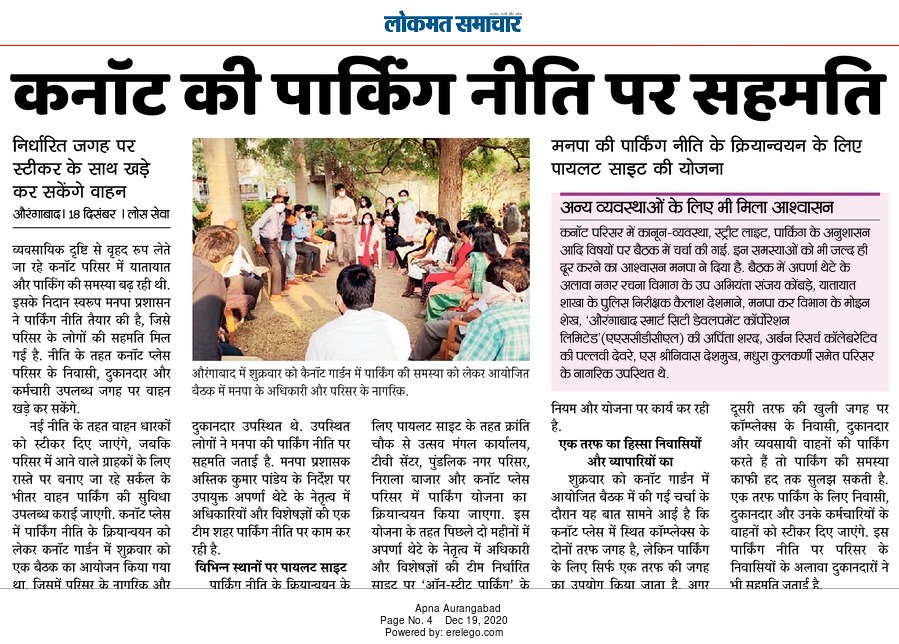 Interventions
Timelines
Corridor
Finalising design- December 30
Installation of bollards, signage - First week of January
Marking for on-street parking, bicycle box- Second week of January
Implementation of the design on entire corridor stretch- January 31

Neighbourhood
Implementation of parking policy- First week of January
Installation of signage, marking- January 15
Improvement in street lightning- December 30
All planned interventions to be implemented by January 31
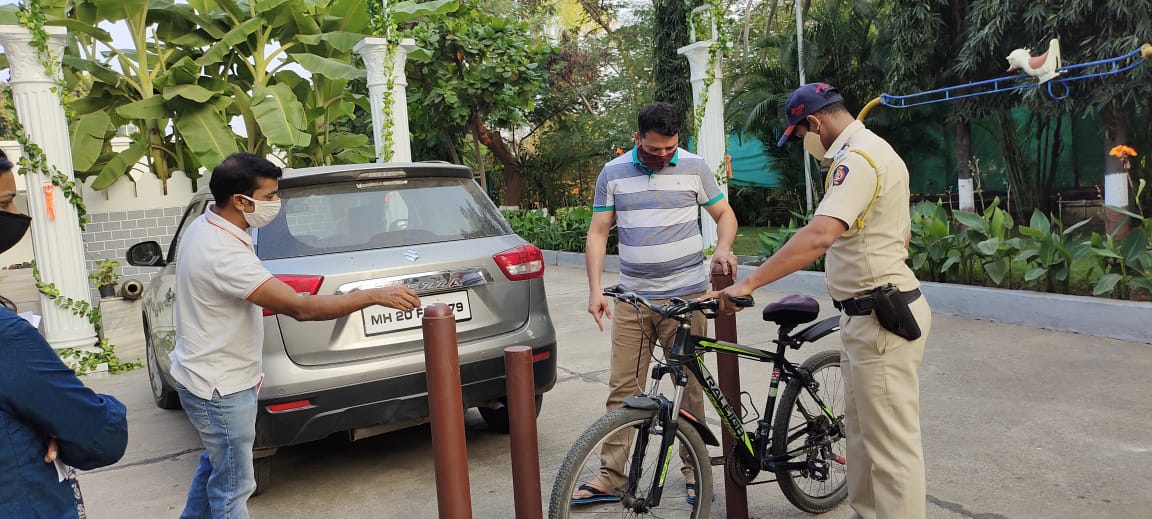 Innovations
In order to save costs Aurangabad Smart City CEO came with the idea of using old abandoned streetlight poles as bollards
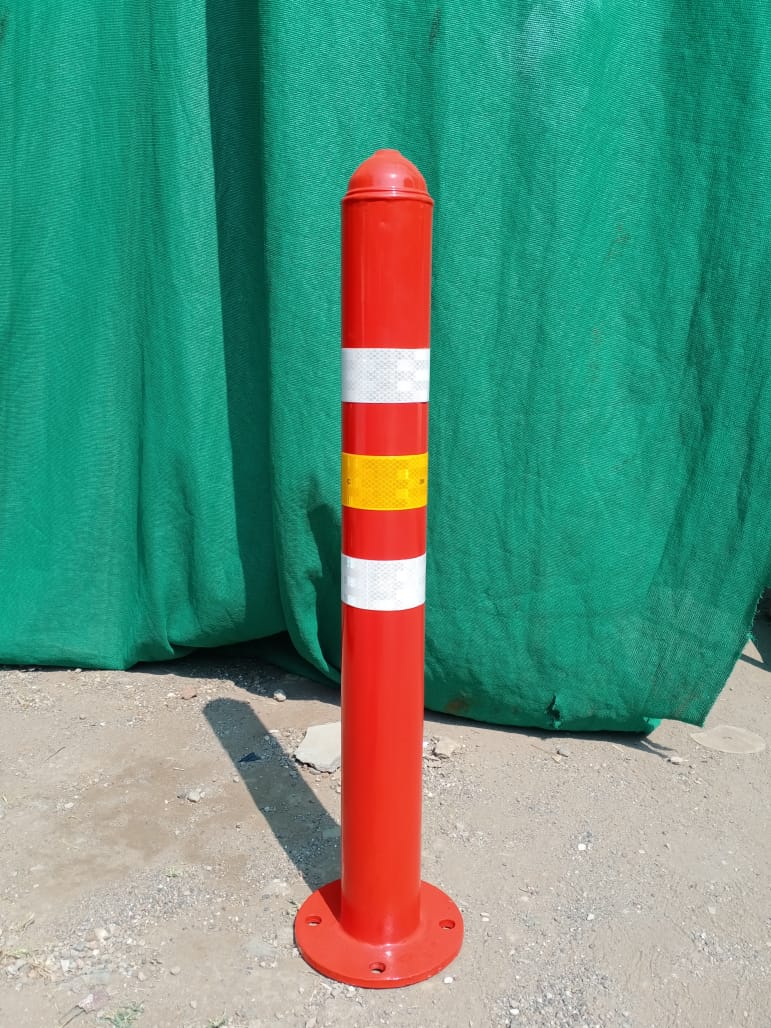 Bollards made out of old poles
Budget estimation
Installation of bollards and signage – Rs 8 lakh
Road Markings – Rs 5 lakh
Minor road and footpath repair – Rs 1 lakh 
Budget- Rs 14 lakh for Corridor and Neighbourhood Pilot
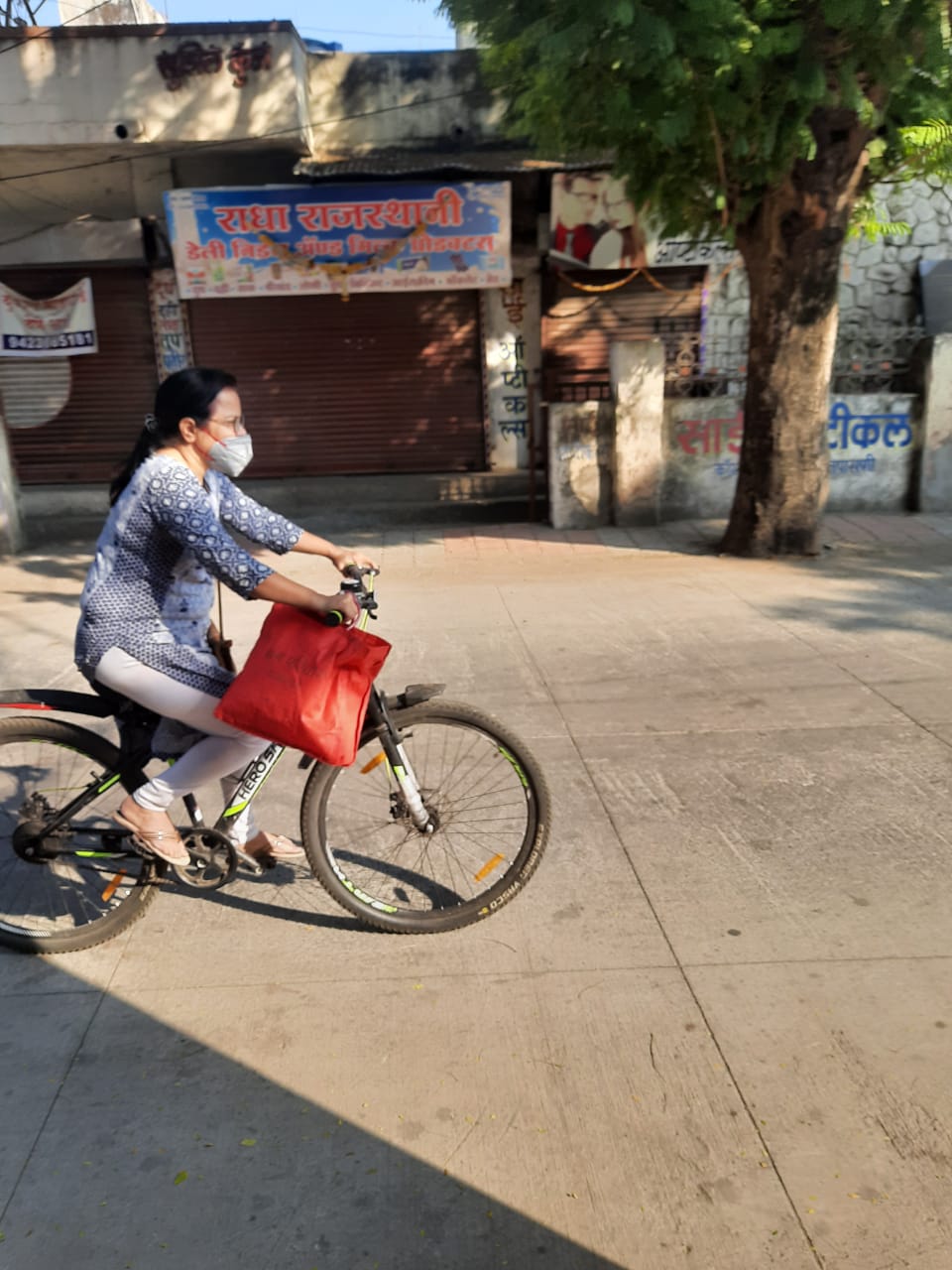 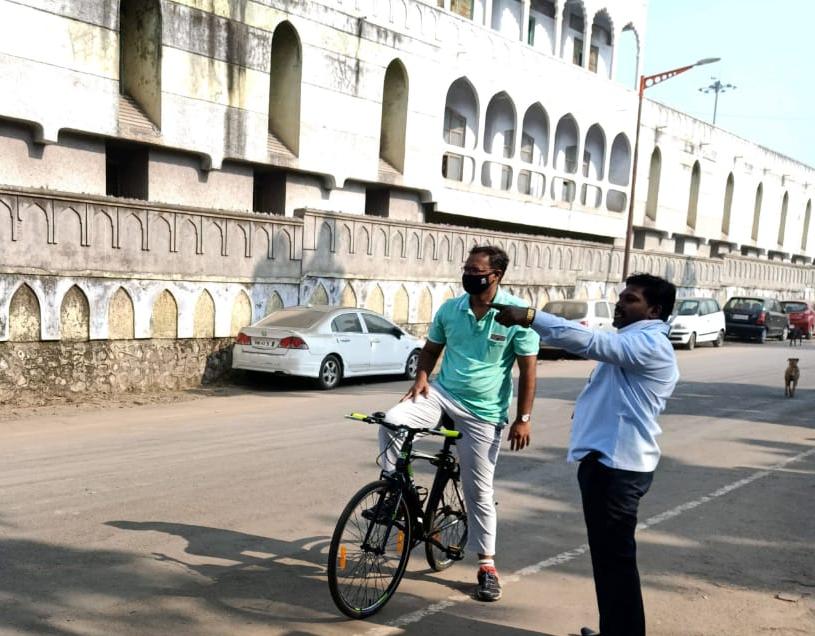 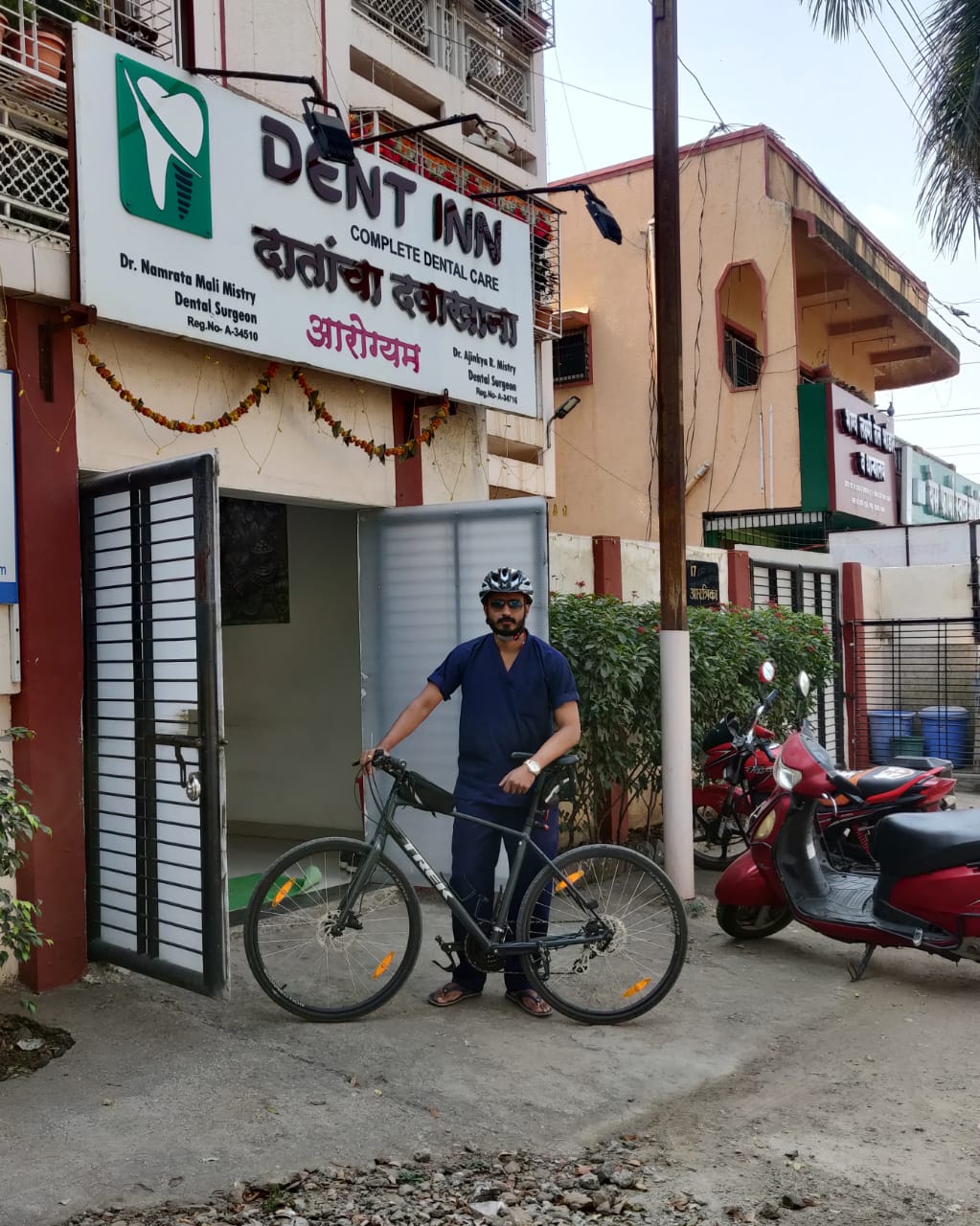